PRIEMONĖ „SOCIALINĘ ATSKIRTĮ PATIRIANČIŲ ASMENŲ INTEGRACIJA Į DARBO RINKĄ“
Europos socialinio fondo agentūra
Projektų valdymo skyriaus I 
vyr. projektų vadovas
Dainius Čiurinskas
NETEISINGAI SUFORMULUOTA  RIZIKA IR JOS VALDYMO PRIEMONĖ
Rizikos detalizavimas:
Administravimo klaidos. Ne laiku arba su trūkumais pateiktos partnerio ataskaitos, dėl šių priežasčių projekto koordinatoriaus vėlavimas atsiskaityti kitoms institucijoms apie projektą.

Rizikos valdymo priemonės:
Darbuotojų funkcijas ir veiklas apibrėžti pareiginėse instrukcijose. Projekto vadovui vykdyti projekto įgyvendinimo plano stebėseną, koreguoti neatitikimus.
TEISINGAI SUFORMULUOTA  RIZIKA IR JOS VALDYMO PRIEMONĖS
Rizikos detalizavimas:
Lėšų nekompensavimo rizika. Dėl netinkamo mokėjimo prašymų parengimo (nepateikiant visų veiklų įgyvendinimą ir išlaidų tinkamumą pagrindžiančių dokumentų), kurių parengtumą įtakojo Projekto administravimo komandos administracinių gebėjimų trūkumas (dokumentai parengiami su klaidomis, nevykdoma veiklų įgyvendinimo stebėsena) bei savalaikis įsipareigojimų, numatytų jungtinėje veiklos sutartyje, nevykdymas (pvz. informacijos pateikimas sutartais terminais). 
Rizikos valdymo priemonės: 
Bus organizuojami susitikimai su partneriais po kiekvieno mokėjimo prašymo patvirtinimo, kurių metu aptariama veiklų įgyvendinimo ir mokėjimo prašymo rengimo/tikslinimo eiga bei lėšų nekompensavimo priežastys (jeigu tokių bus). Išanalizavus situaciją parengiamas veiksmų planas, kuris padės pagerinti projekto administravimo kokybę.
Neatitikimams, susijusiems su projekto administravimo komandos gebėjimų trūkumu, pasikartojus kelis kartus, bus keičiamas projektą administruojantis personalas.
VEIKLŲ PAGRINDIMAS
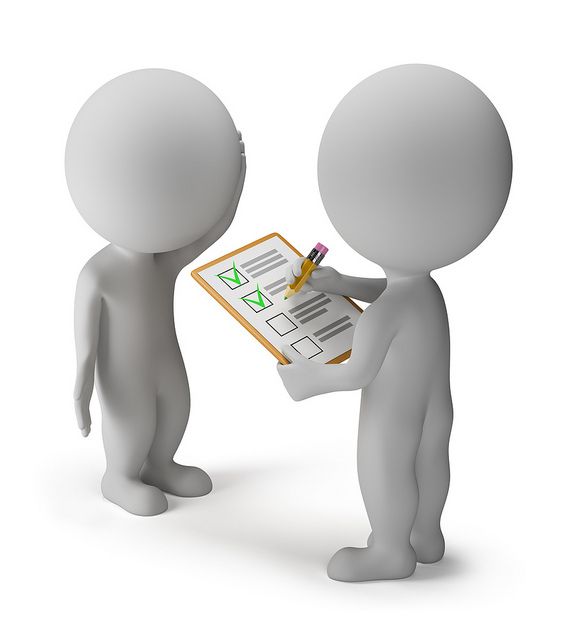 NEIŠSAMUS VEIKLOS PAGRINDIMO PAVYZDYS NR. 1
Vykdant profesinį orientavimą, projekto dalyviai lankysis įvairiose įstaigose, susitiks su skirtingų profesijų darbuotojais. Imituojant realų darbą kūrybinėse dirbtuvėse, dalyviai išbandys pasirinktą profesiją. Viso dalyvaus 120 asmenų.
IŠSAMUS VEIKLOS PAGRINDIMO PAVYZDYS NR. 1
Vykdant profesinį orientavimą, projekto dalyviai lankysis įvairiose įstaigose, susitiks su skirtingų profesijų darbuotojais. Imituojant realų darbą kūrybinėse dirbtuvėse, dalyviai išbandys pasirinktą profesiją. Veikloje dalyviai gaus pavėžėjimo paslaugą ir maitinimą, bus padengiamos mokymo priemonių išlaidos.

Viso numatyta 30 grupių po 4 asmenis. Vienai grupei bus skirta 40 val. (10 susitikimai po 4 val.). Veikloje dalyvaus 120 asmenų, iš viso 1200 val. Veiklą vykdys užimtumo specialistas.
NEIŠSAMUS VEIKLOS PAGRINDIMO PAVYZDYS NR. 2
Lietuvių kalbos mokymai kitataučiams. Planuojami 40 val. lietuvių kalbos mokymai kitos tautybės asmenims padės lengviau susirasti kvalifikuotą darbą.
IŠSAMUS VEIKLOS PAGRINDIMO PAVYZDYS NR. 2
Lietuvių kalbos mokymai kitataučiams. Mokymai bus vykdomi pagal projekto vykdytojo paruoštą ir adaptuotą programą, paskelbtą LR Švietimo ir mokslo ministerijos tinklalapyje (atviroje inf​​ormavimo, konsultavimo ir orientavimo sistemoje - AIKOS ).
Planuojami 40 val. lietuvių kalbos mokymai kitataučiams 5 grupėms po 10 asmenų.  Lietuvių kalba kitos tautybės asmenims padės lengviau susirasti kvalifikuotą darbą. Veikloje dalyviai gaus maitinimą, bus padengiamos mokymo priemonių išlaidos.

Vienos grupės veiklos trukmė 40 val. (20 kartų po 2 val.). Bendra veiklos trukmė 5 gr. x 20 k. x 2 val. = 200 val. Mokymus ves lektorius (x partnerio darbuotojas).
[Speaker Notes: mokymai bus vykdomi pagal projekto vykdytojo paruoštą ir adaptuotą programą paskelbtą Aikos portale]
IŠLAIDŲ TINKAMUMAS
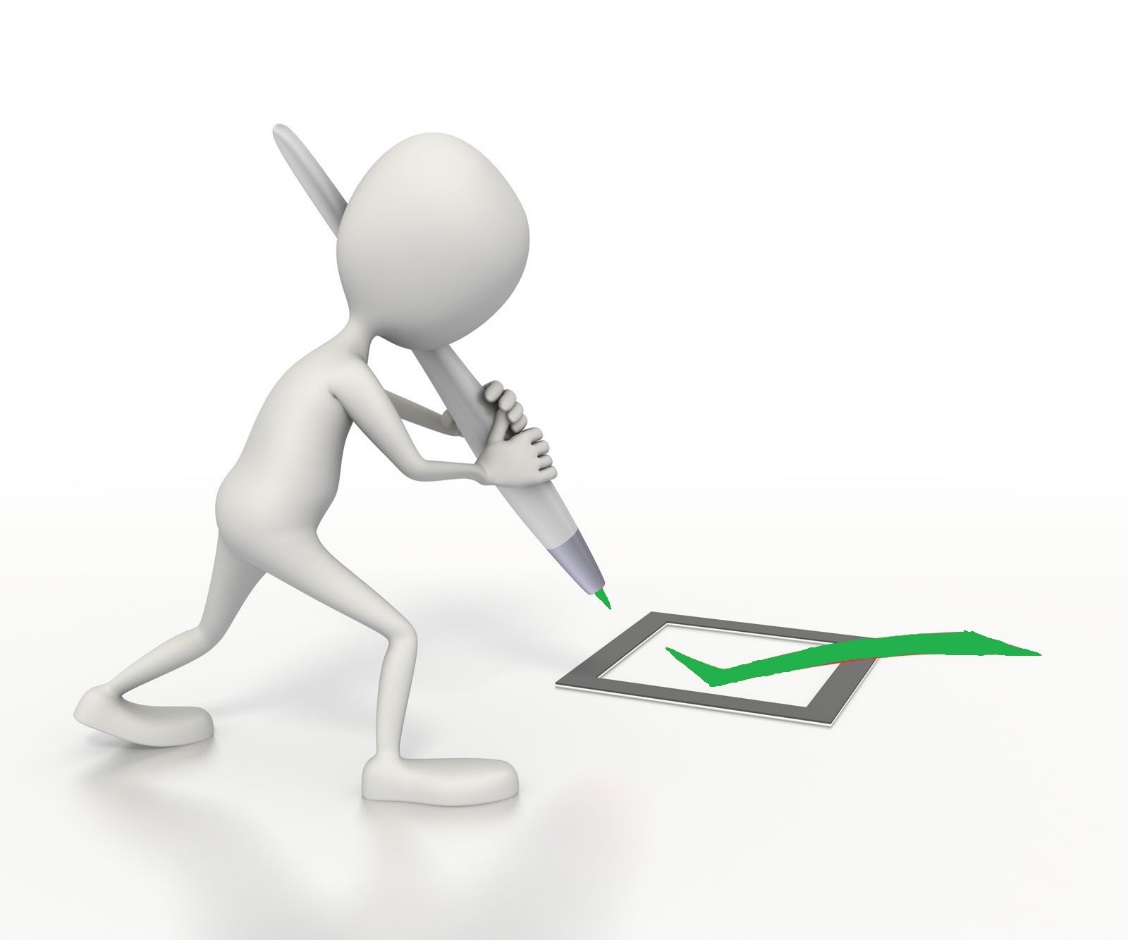 TINKAMOS FINANSUOTI IŠLAIDOS
5 kategorija. Projekto vykdymas - Projektą vykdančio personalo darbo užmokesčio ir atlygio projektą vykdantiems fiziniams asmenims pagal paslaugų (civilines) ir kitas sutartis išlaidos;

7 kategorija. Netiesioginės išlaidos ir kitos išlaidos pagal fiksuotąją projekto išlaidų normą - Fiksuotoji norma 40 procentų nuo projektą vykdančio personalo išlaidų (nuo 5 kategorijos išlaidų sumos).
[Speaker Notes: Prie šios skaidrės paminėti apie personalo išlaidas, perkant paslaugas. Pagal supaprastintas gaires galima pirkti paslaugas, o atlygį darbuotojui deklaruoti iš 5 kategorijos darbo užmokesčio eilutės.
40 proc. turi būti apskaičiuota tiksliai, nei daugiau nei mažiau.]
PROJEKTAMS TAIKOMI FIKSUOTI ĮKAINIAI IR FIKSUOTOS NORMOS
5 KATEGORIJA
DARBO UŽMOKESČIO IR KASMETINIŲ ATOSTOGŲ IŠLAIDŲ PLANAVIMAS
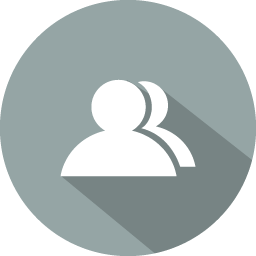 [Speaker Notes: pateiksiu planavimo pavyzdzius]
1 TAIKYMO BŪDAS
KAI DARBO UŽMOKESČIUI TAIKOMAS FIKSUOTAS ĮKAINIS
IŠSAMUS VEIKLOS PAGRINDIMO PAVYZDYS NR. 1
Vykdant profesinį orientavimą, projekto dalyviai lankysis įvairiose įstaigose, susitiks su skirtingų profesijų darbuotojais. Imituojant realų darbą kūrybinėse dirbtuvėse, dalyviai išbandys pasirinktą profesiją. Veikloje dalyviai gaus pavėžėjimo paslaugą ir maitinimą, bus padengiamos mokymo priemonių išlaidos.

Viso numatyta 30 grupių po 4 asmenis. Vienai grupei bus skirta 40 val. (10 susitikimai po 4 val.). Veikloje dalyvaus 120 asmenų, iš viso 1200 val. Veiklą vykdys užimtumo specialistas.
IŠLAIDŲ PAGRINDIMO PAVYZDYS NR. 1
Apskaičiuota, kad vidutinis užimtumo specialisto darbo valandų poreikis veikloje yra 1200 val., valandinis įkainis 5,45 Eur/val.

Apskaičiuojant bendrą išlaidų sumą, prie darbo laiko reikia apskaičiuoti ir pridėti atostogų valandas. 

Darbo užmokesčio (DU) išlaidų apskaičiavimas:
Atostogų val.: 1200 val.*koef. =132 val.
Bendras val. skaičius: 1200 + 132 atostogų val. = 1332 val.
Darbuotojo DU: 5,45 Eur/val.* 1332 val. = 7259,40 Eur
2 TAIKYMO BŪDAS
KAI DARBO UŽMOKESČIUI NETAIKOMAS FIKSUOTAS ĮKAINIS
IŠSAMUS VEIKLOS PAGRINDIMO PAVYZDYS NR. 2
Lietuvių kalbos mokymai kitataučiams. Mokymai bus vykdomi pagal projekto vykdytojo paruoštą ir adaptuotą programą, paskelbtą LR Švietimo ir mokslo ministerijos tinklalapyje (atviroje inf​​ormavimo, konsultavimo ir orientavimo sistemoje - AIKOS ).
Planuojami 40 val. lietuvių kalbos mokymai kitataučiams 5 grupėms po 10 asmenų.  Lietuvių kalba kitos tautybės asmenims padės lengviau susirasti kvalifikuotą darbą. Veikloje dalyviai gaus maitinimą, bus padengiamos mokymo priemonių išlaidos.

Vienos grupės veiklos trukmė 40 val. (20 kartų po 2 val.). Bendra veiklos trukmė 5 gr. x 20 k. x 2 val. = 200 val. Mokymus ves lektorius (x partnerio darbuotojas).
[Speaker Notes: mokymai bus vykdomi pagal projekto vykdytojo paruoštą ir adaptuotą programą paskelbtą Aikos portale]
IŠLAIDŲ PAGRINDIMO PAVYZDYS NR. 2
Apskaičiuota, kad lektoriaus darbo valandų poreikis veikloje yra 200 val., valandinis įkainis 12 Eur/val.

Prie apskaičiuotų darbo užmokesčio išlaidų reikia pridėti išlaidas atostogoms, kurios apskaičiuojamos pagal formulę : DU x atostogų koeficientas/100 = atostoginių suma. 

Atostogų koeficientas (8,62 koef.(20 d.d.)) yra nustatytas Kasmetinių atostogų ir papildomų poilsio dienų išmokų fiksuotųjų normų nustatymo tyrimo 5a lentelėje.

Darbo užmokesčio išlaidų apskaičiavimas:
12 Eur/val. (su visais mokesčiais) x 200 val. = 2.400,00 Eur
2.400,00 Eur + (2.400 Eur x 8,62/100) = 2.606,88 Eur
7 KATEGORIJA
NETIESIOGINĖS IR KITOS IŠLAIDOS PAGAL FIKSUOTĄJĄ NORMĄ
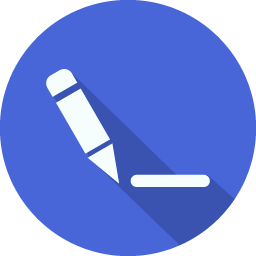 [Speaker Notes: 7 kategorijos išlaidas reikia nurodyti paraiškos 6 punkte prie veiklų.
Jeigu bus perkamos paslaugos tik iš 7 kategorijos, 5 kategorijoje prie išlaidų turi būti pažymėta 0,01 Eur ir nurodytas rodiklis]
NETINKAMOS IŠLAIDOS
Paraiškos rengimo išlaidos.
Kryžminio finansavimo išlaidos (pvz. remontas).
PVM išlaidos, jei PVM bus įtrauktas į PVM atskaitą.
Iš projekto vykdytojo ar partnerio įsigyjamos prekės ar paslaugos.
Kompensacija už nepanaudotas atostogas kai taikomas fiksuotas įkainis. 
Kitos išlaidos kaip nurodyta Taisyklių 421 ir 422 punktuose.
SKAIČIUOKLĖ
Paruošėme skaičiuoklę, kuri palengvins lėšų planavimą ir patikrins atitikimą Apraše taikomiems reikalavimams.
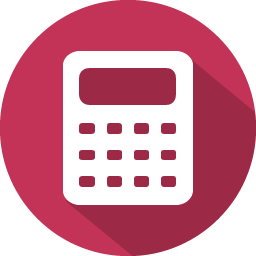 DOKUMENTAI
2014–2020 metų Europos Sąjungos fondų investicijų veiksmų programos 8 prioriteto „Socialinės įtraukties didinimas ir kova su skurdu“ priemonės 08.3.1-ESFA-K-413 „Socialinę atskirtį patiriančių asmenų integracija į darbo rinką“ projektų finansavimo sąlygų aprašas (toliau – Aprašas) 
 https://www.e-tar.lt/portal/lt/legalAct/9446ebe0784211e7827cd63159af616c/eJDHVocVIW 
Projektų administravimo ir finansavimo taisyklės (toliau - Taisyklės)
https://www.e-tar.lt/portal/lt/legalAct/f44986504ed411e49cf986e1802f1de9/hQZjFfLZpT 
 Rekomendacijos dėl projektų išlaidų atitikties Europos socialinio fondo finansavimo reikalavimams 
http://www.esinvesticijos.lt/lt/dokumentai/rekomendacijos-del-projektu-islaidu-atitikties-europos-socialinio-fondo-finansavimo-reikalavimams
Projekto paraiškos pildymo instrukcija (Taisyklių 3 priedas)
https://www.e-tar.lt/portal/lt/legalAct/f44986504ed411e49cf986e1802f1de9/hQZjFfLZpT
[Speaker Notes: Čia išvardinti pagrindiniai teisės aktai. Visi kiti teisės aktai yra nurodyti PFSA.]
DĖKOJAME UŽ DĖMESĮ
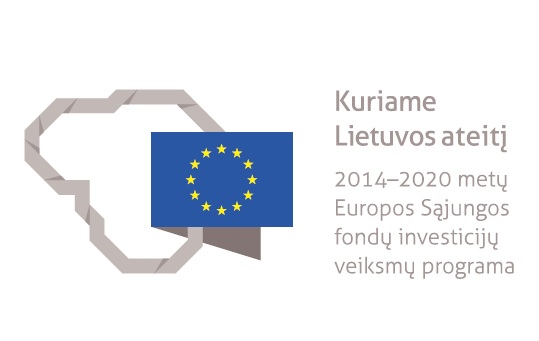